GENESIS 8
Noah’s
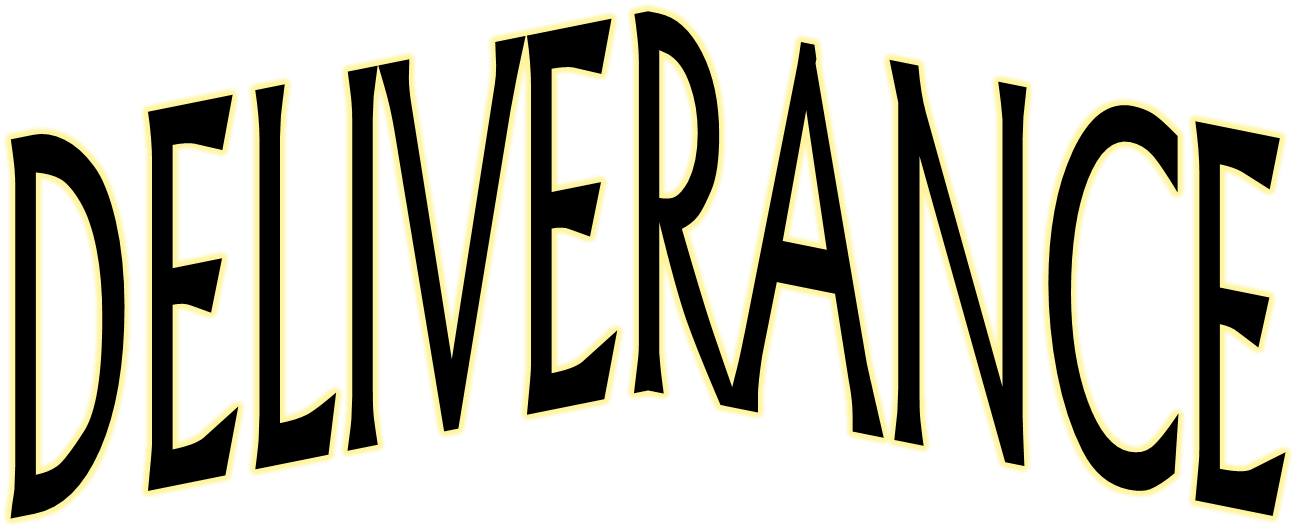 Part 2
GENESIS 8:6-19
Noah Waited
3 mo., 23 days
5 ½ mo.
THE PATIENT WAITING
7 mo., 10 days
Waiting On The Lord
Some failed:
Saul (1 Sam. 13:6-13)
Israel (Num. 21:4, 5)
Some waited:
David (Psa. 25; 27; 37)
“I waited patiently for the LORD; And He inclined to me, And heard my cry” (Ps. 40:1)
Philadelphia (Rev. 3:8)
Jesus (1 Pet. 2:23)
Hard Facts About Waiting
Is tied to hope 
Romans 8:25; Ps. 119:81, 82
Is not promised to be easy
Psalm 69:1-3
Is needed to successfully get through difficulties
Psalm 130:5, 6; 131; Isaiah 25:9; 
Will result in the goodness of God
Lamentations 3:25
Is needed to bring others to Christ
Psalm 69:4-7; Acts 16:23-25.
GENESIS 8:20-22
Noah Worshiped
James 5:7, 8
7  Therefore be patient, brethren, until the coming of the Lord. See how the farmer waits for the precious fruit of the earth, waiting patiently for it until it receives the early and latter rain.
8  You also be patient. Establish your hearts, for the coming of the Lord is at hand.
Noah’s Worship
The offering (Gen. 8:20)
Of every clean animal and every clean bird
Burnt offering
Noah’s Worship
The offering (Gen. 8:20)
The reception (Gen. 8:21a)
“The LORD smelled a soothing aroma.”
Divine acceptance; a respectable sacrifice (Eph. 5:2)
Opposite in Leviticus 26:27-31
In supporting the gospel (Phil. 4:15-18)
Noah’s Worship
The offering (Gen. 8:20)
The reception (Gen. 8:21a)
The promise (Gen. 8:21b, 22)
“While the earth remains”
We are currently in the age of grace and longsuffering between two fearful judgments!
2 Peter 3:5-13
What We See Through Noah’s Eyes
God warns all people
God remembers, provides for, and delivers His people who wait on Him
God is worthy of sacrificial worship